Fig. 3. Strict consensus of 33 most parsimonious trees generated from simultaneous parsimony analysis of all ...
Am Zool, Volume 41, Issue 3, June 2001, Pages 487–506, https://doi.org/10.1093/icb/41.3.487
The content of this slide may be subject to copyright: please see the slide notes for details.
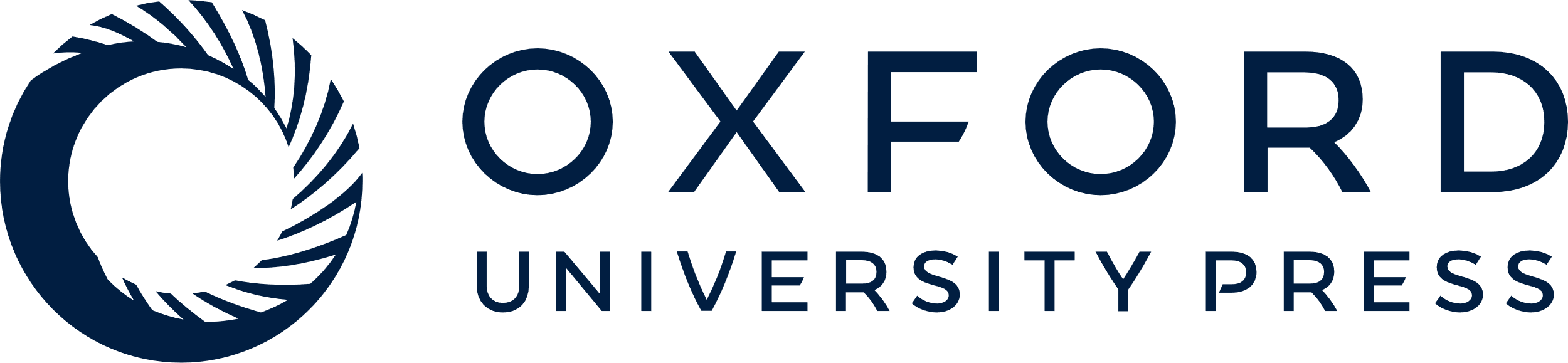 [Speaker Notes: Fig. 3. Strict consensus of 33 most parsimonious trees generated from simultaneous parsimony analysis of all characters (total evidence analysis). Extinct taxa in plain typeface, extant taxa in bold. “Artiodactyla” is in quotations because it cannot be described as monophyletic without including taxa not traditionally part of the clade (i.e., cetaceans). All taxa from Pakicetus through Balaenoptera are considered part of Cetacea (following McKenna and Bell, 1997; Geisler and Luo, 1998; O'Leary and Uhen, 1999) even though many of these taxa are stem taxa that fall outside the crown clade Cetacea (here represented only by Tursiops and Balaeonoptera)


Unless provided in the caption above, the following copyright applies to the content of this slide: The Society for Integrative and Comparative Biology]